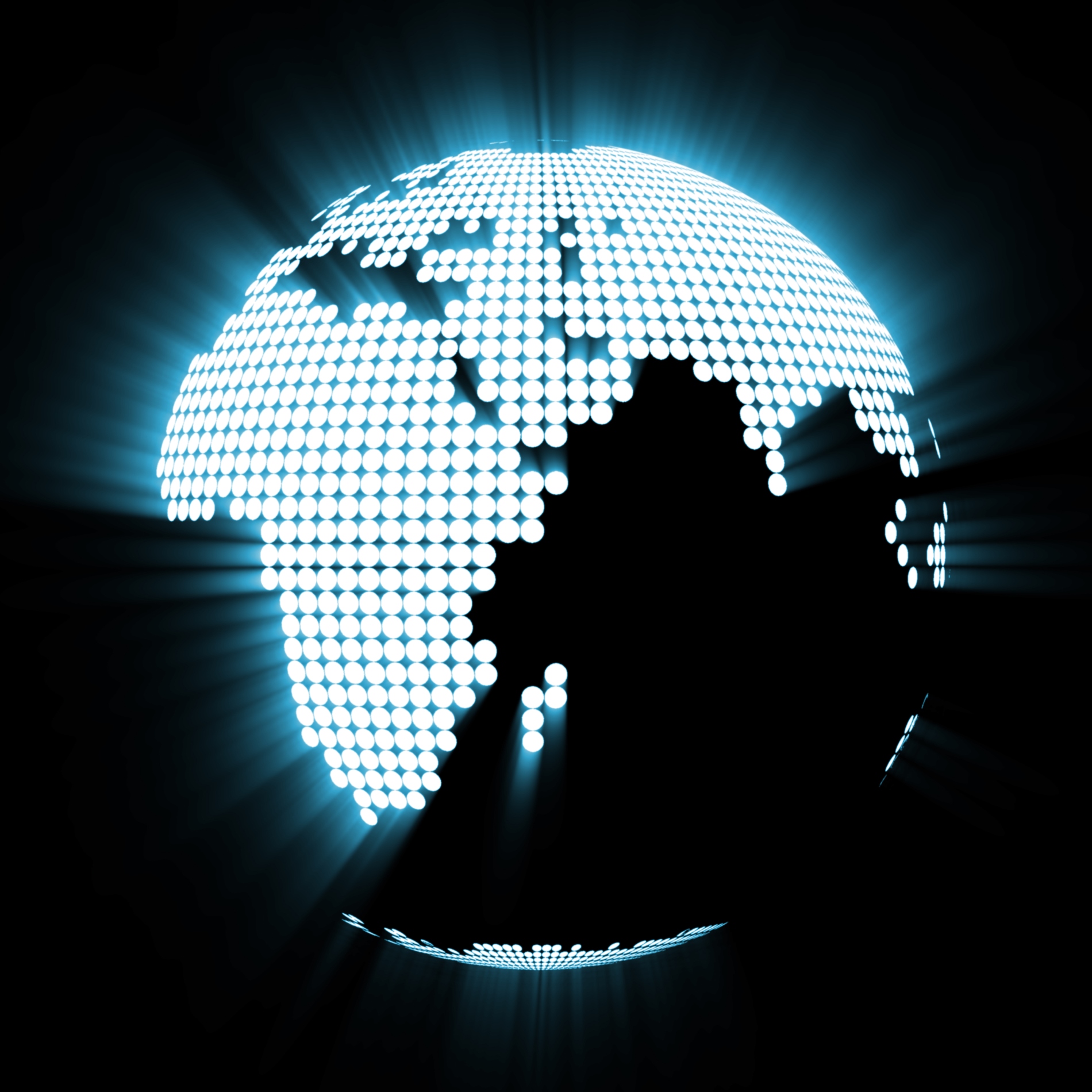 Ipari IoT alkalmazás fejlesztés kihívásai és tapasztalatok
Czike Zsigmond | Üzletfejlesztési igazgató
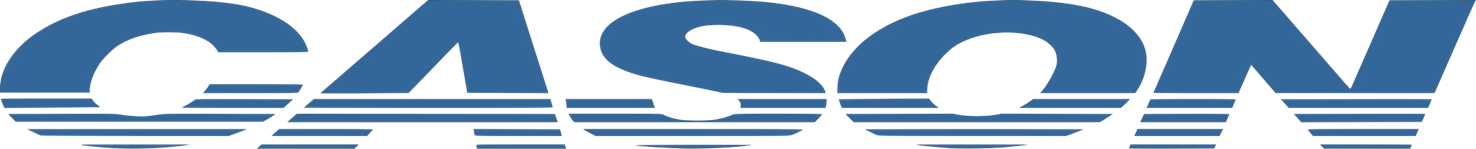 Intelligent Network Energy Solutions™
Cason, established in 1992, is a leading provider of turnkey solutions in the field of industrial network communication and supervision primarily for the oil, gas, water and asset industries;
CASON Mérnöki Zrt.
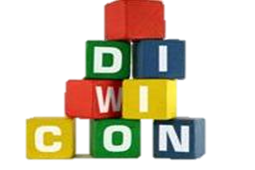 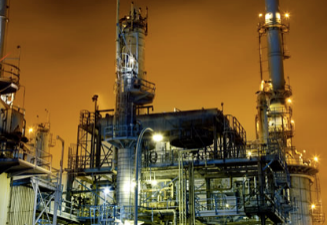 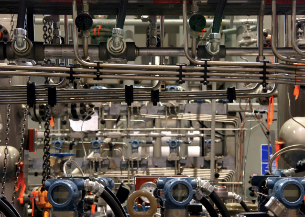 CASON Business Lines
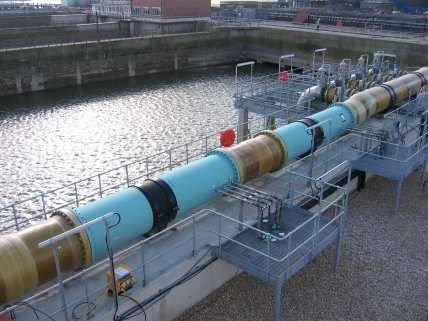 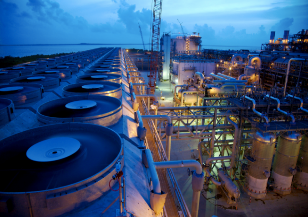 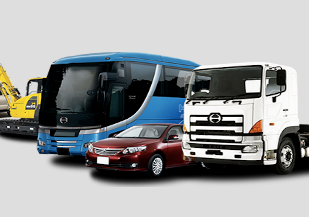 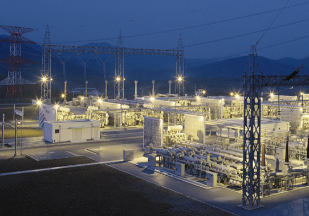 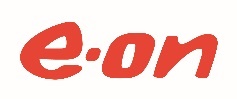 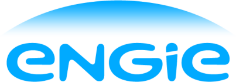 Fleet  & Object Tracking
Industrial
Power
Water
Gas
Oil
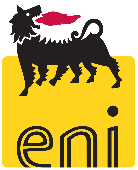 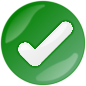 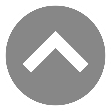 AMR Advanced Meter Reading  
Natural Gas - Power -  Water
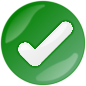 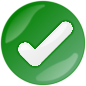 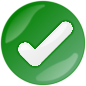 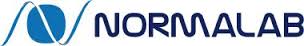 Cathodic Protection &  Oil Leak Detection systems
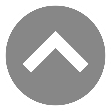 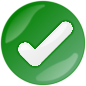 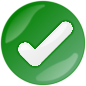 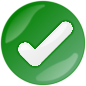 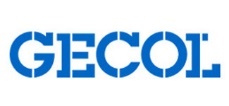 Multi-utility systems for Residential Water / Gas / Electricity
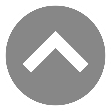 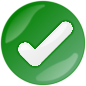 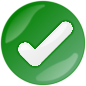 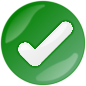 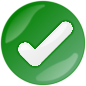 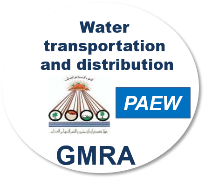 Fleet and 
Workforce management
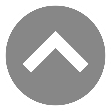 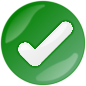 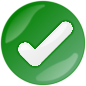 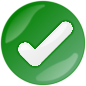 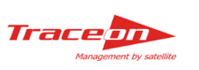 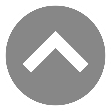 IOT READY solutions
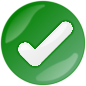 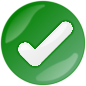 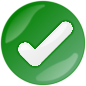 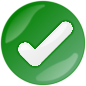 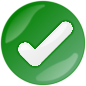 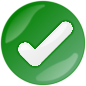 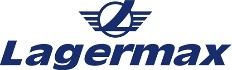 DIWICON Technology
Distributed Intelligence 
Wireless Industrial Control
Digital Transformation
Marc Florette, 
Chief Digital Officer (CDO)
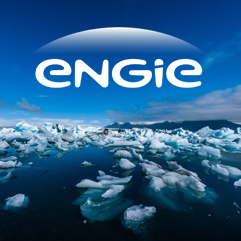 „It’s a unique chance for digital transformation as we move to a much simpler organization and adjust to a more agile world where long-term capital expenditure is no longer the only major driver of value. 
Three ‘Ds’ – de-carbonization, decentralization and digitization – are now key to our strategy”
Digital technologies can generate entirely new solutions to address the key essentials the utilities industry faces today and reveal additional business values;
Digital transformation is top of company agendas. Over 80 per cent of CEOs view key digital technologies such as data mining and mobile customer engagement as strategically important for their company. 
Digital transformation is essential for gas utility sector in order to stay competitive in the future;
There are three focal points for digital transformation:
Building new customer channels, 
The delivery of new services 
The role of digital in increasing efficiency and asset performance
Dr. Sascha Kreiskott, 
Head of Digital Solutions at E.ON Energie
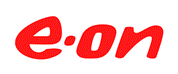 “We strongly believe some new services can only be introduced by digital because they have to be explained by way of content that can’t be done by a field force, at least not in the mass market
SCADA Evolution
Monolithic SCADA
Built around a Mainframe system
Stand alone „network”
Not really a network
Proprietary protocols by Vendors
Limited protocol functionality
No other communication
Hardwired connection on bus level
Primary/secondary master
Distributed SCADA
Multiple distributed stations
Dedicated functionality
Utilizes LAN protocol
Several LANs are connected
Protocols are still proprietary
Improved computing power
No other communication
Distributed redundancy
Networked SCADA
Master stations
Multiple networked systems
Sharing master functionality
Ethernet communication
Open system architecture
Standard open protocols
Introduction of WAN (IP) protocol
Significant improvement on reliability
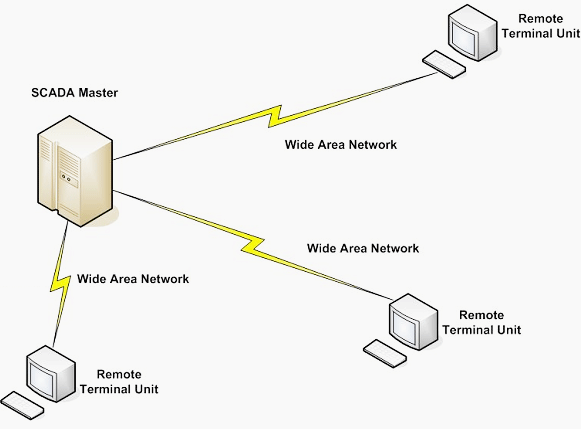 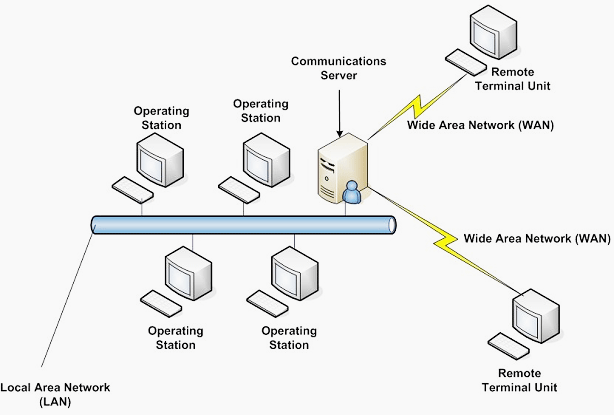 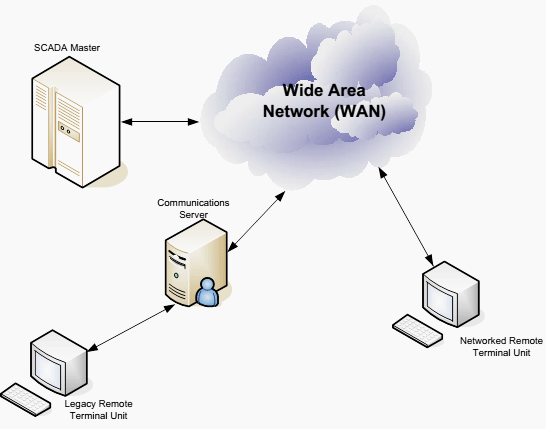 Smart Utility
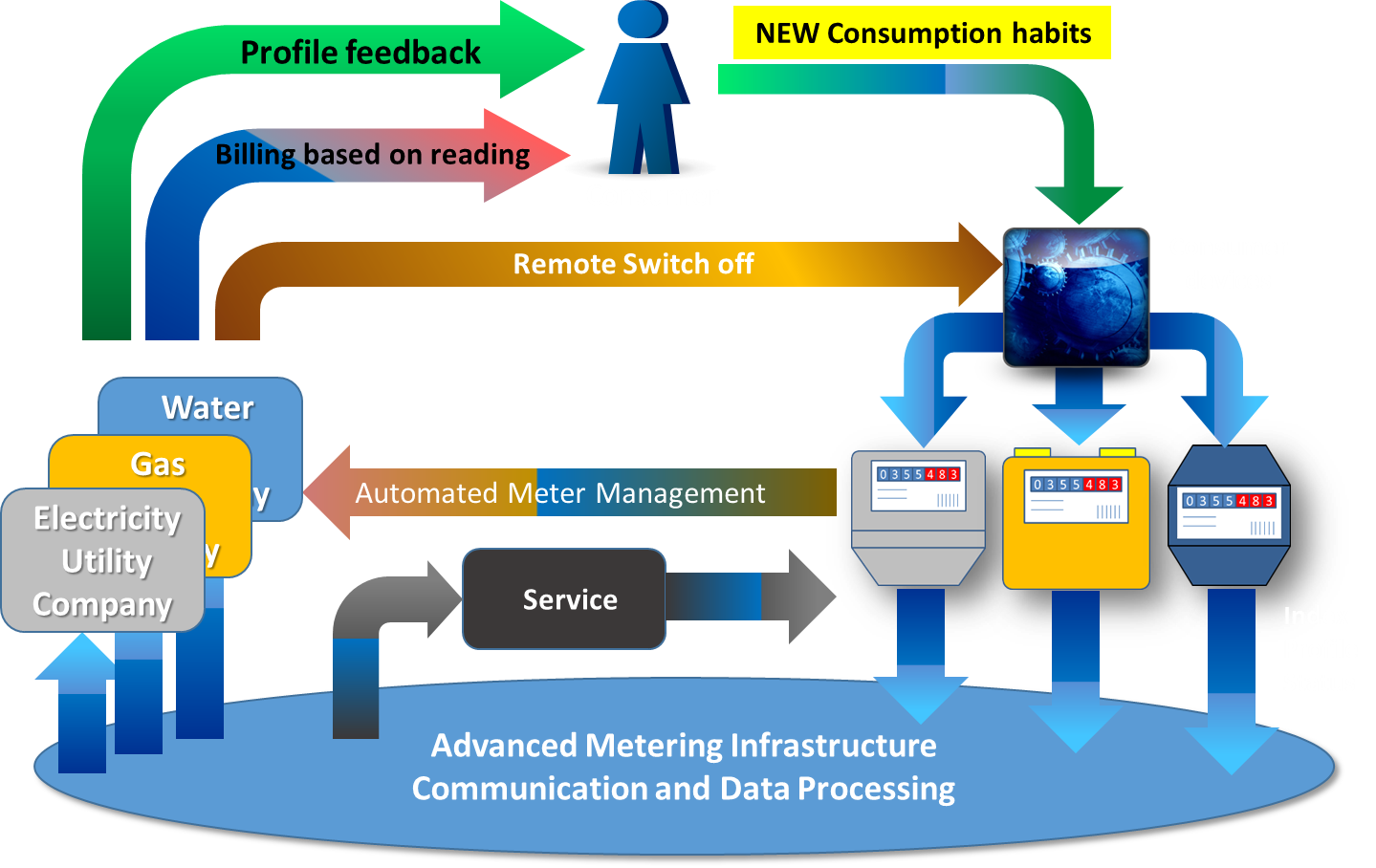 The Challenge
CHEAP
Autonomous operation
Wireless local connectivity
Data and communication encryption
IP67, ATEX Certification
Compact „Idiot-proof” design & installation
Maintenance free operation
Field Installation time less than 10 mins
Field level device intelligence
Favorable CAPEX
No or infinitesimal OPEX
RELIABLE
GUARANTEED
The Solution - Hardware
COMMUNICATION
GSM GPRS is „expensive”
Power output 2 Watts, (requires super caps)
Average consumption in milliamps
Huge battery capacity (70/140Ah)
Suitable Communication Technology
Power output in milliwatts range
Average consumption in microamps range
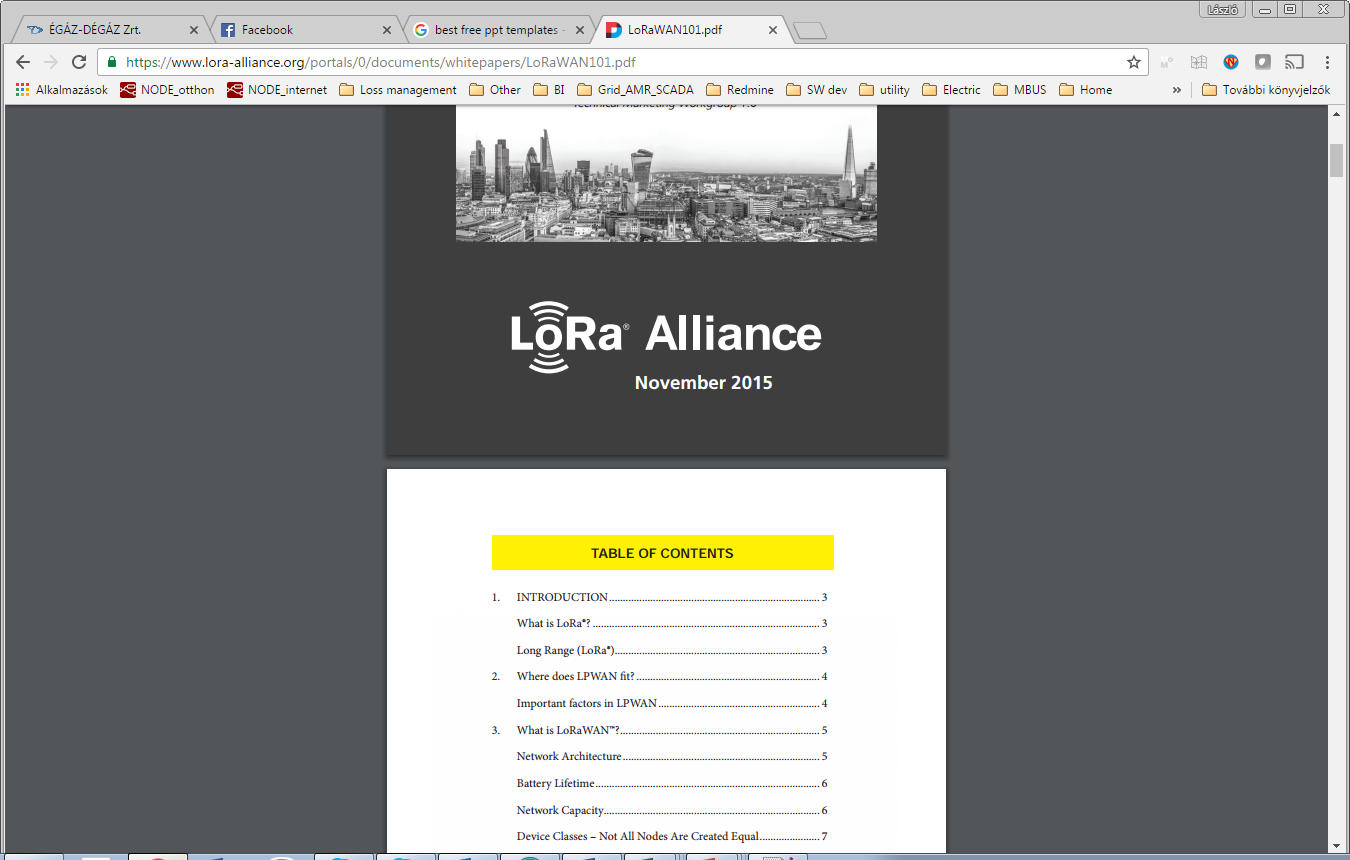 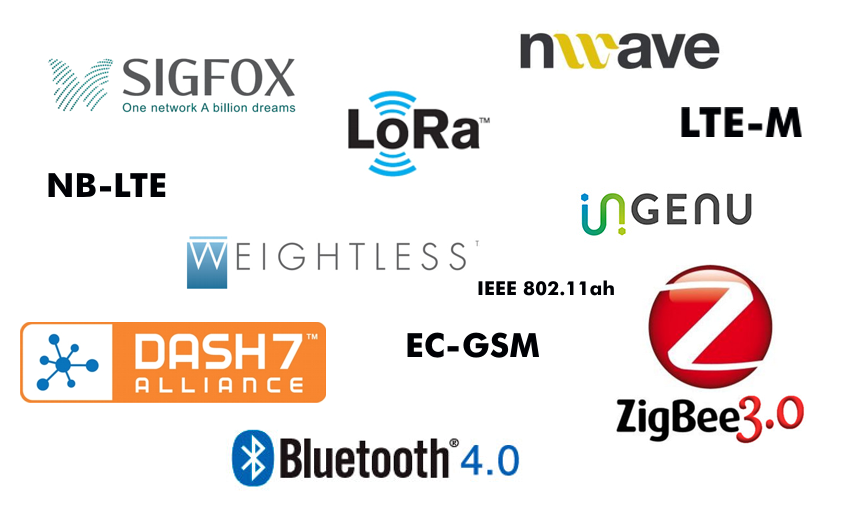 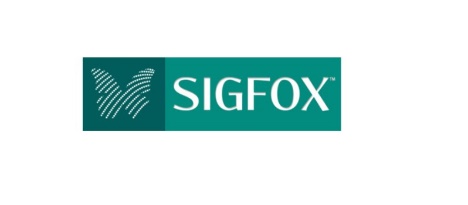 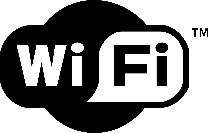 Communication for Installation
Local display or server side web-based app
Needs power and other resources
Low Energy Communication
BLE 4.x/5
Low power, long range
Tablet or Smart Phone
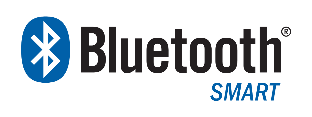 Modular design, ready for future comm. protocols
Non-replaceable battery
10+ years lifetime
DEVICE
„Disposable” device design
Low consumption MCU
Single-chip (All-in) electronic architecture
POWER
Simple, light-weight power management
Application of new battery types: Lithium Tionil Chlorid (LiSOCl2) / Lithium Manganese Oxide (LiMn2O4)
Gyártás: 1000-es nagyságrend vs. 100.000-es nagyságrend
The Solution - Software
Visualization & Reports, 
Output for humans and machines
Data Analyzing
Predictive Algorithms, 
Neural Networks, etc.
NoSQL
Workflow Based On-The-Fly
MQTT
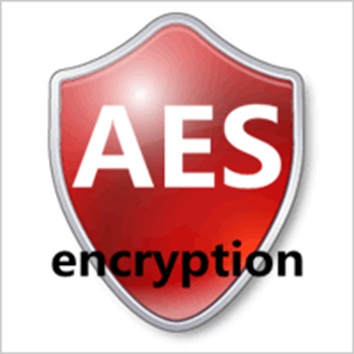 Encryption – the most secure way of data transfer
Network
server
Devices
GATEWAY
GRID Apps
1432.3
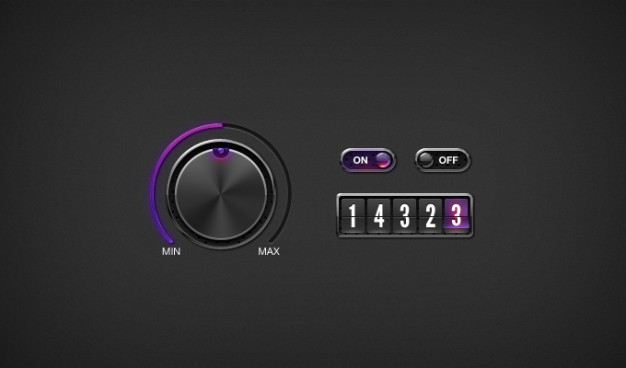 IP
Sub GHz RF
IP
CA039FDAB0
Encrypted Network Session Key
Application Session Key
CA039FDAB0
CA039FDAB0
DF09BBA02A
DF09BBA02A
Experiences and Consequences
Industrial IoT
Ultra Low Power Sensor
Low Power Network Technology
Wireless Connectivity
Autonomous Field Device
Open, Industry Standard Communication Protocol
Multilayer Encryption
Data Sharing
DW 256 ULX
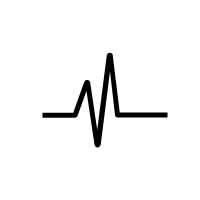 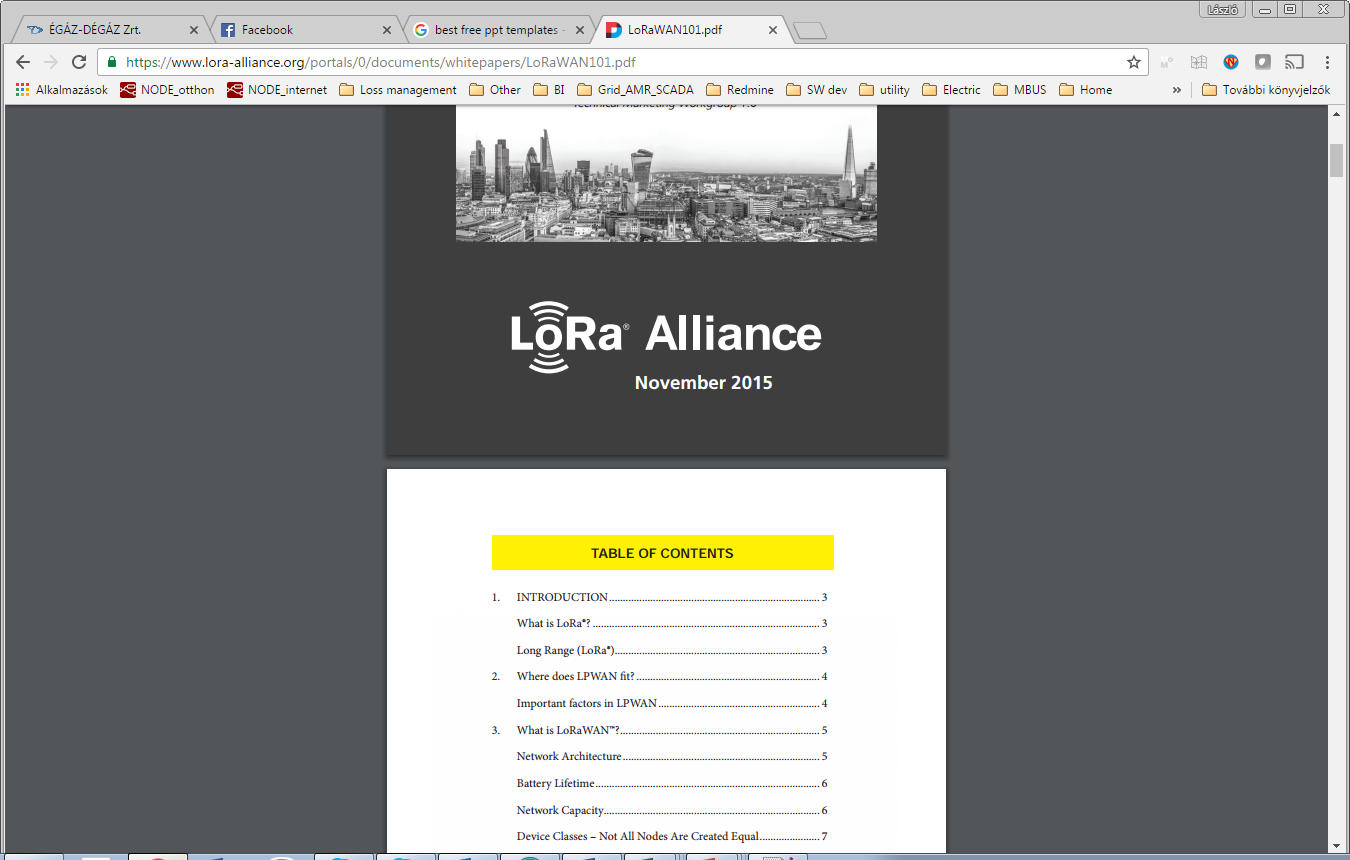 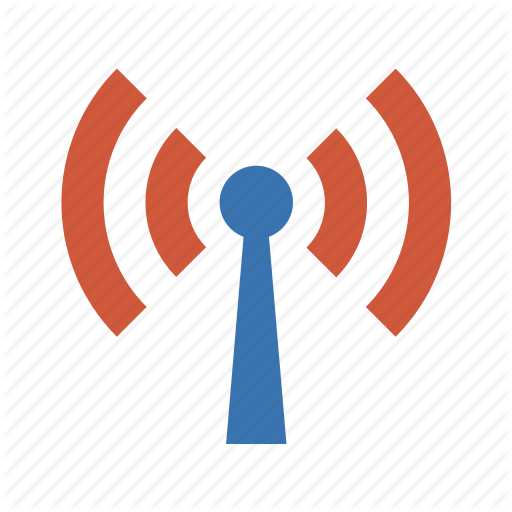 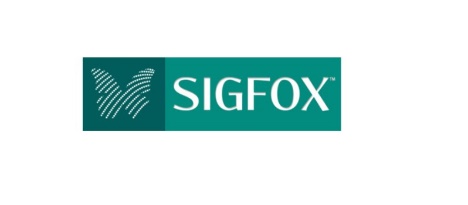 XLP MCU
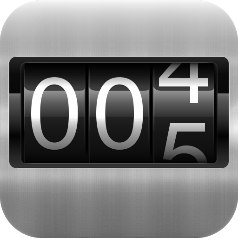 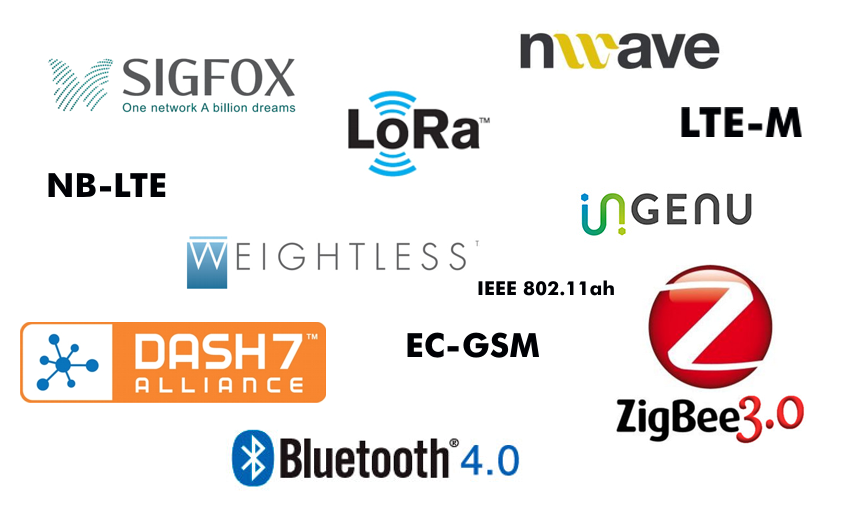 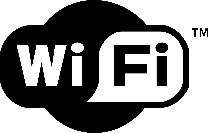 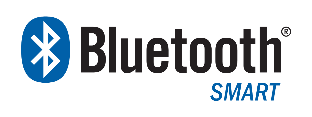 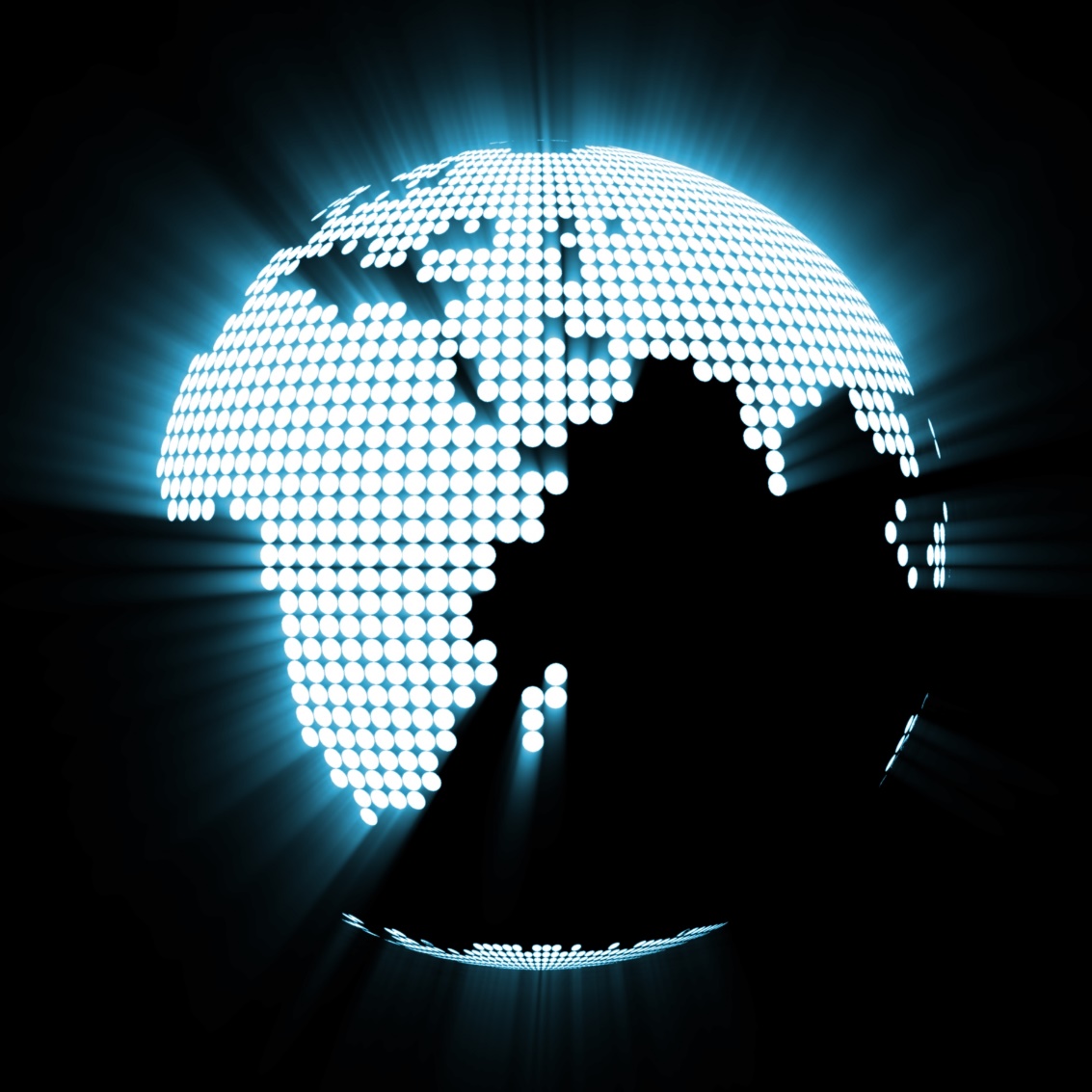 Köszönöm a figyelmet!
Czike Zsigmond
Üzletfejlesztési igazgató

zsigmond.czike@cason.hu
+36 70 934 0970
www.cason.hu
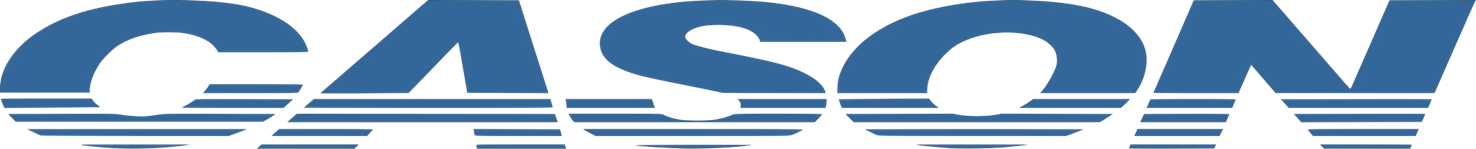 Intelligent Network Energy Solutions™